BIOSTATISTICS
Classification Of Data
Dr. K. Arifa banu,                                                                       Assistant Professor of Zoology                                              Hajee Karutha Rowther Howdia College, Uthamapalayam.
Classification is the process of arranging data into sequences and groups according to their common characteristics or separating them into different but related parts. - Secrist The process of grouping large number of individual facts and observations on the basis of similarity among the items is called classification. - Stockton & Clark 
“Classified and arranged facts speak themselves; unarranged, unorganised they are dead as mutton”. - Prof. J.R. Hicks
Characteristics of classification
a) Classification performs homogeneous grouping of data 
b) It brings out points of similarity and dissimilarities. 
c) The classification may be either real or imaginary 
d) Classification is flexible to accommodate adjustments
Types of classification
a) Geographical (i.e. on the basis of area or region wise) north, east, places
b) Chronological (On the basis of Temporal / Historical, i.e. with respect to time)eg Year,Month,  
c) Qualitative ( on the basis of character / attributes) eg 1.Male –Female
2. educated - uneducated
d) Numerical, quantitative (on the basis of magnitude) eg 10cm,20cm
Geographical
Geographical Classification In geographical classification, the classification is based on the geographical regions. 
Ex: Sales of the company(In Million Rupees)		(region – wise) 
Region 				Sales 
North  				285
 South				 300 
East 				185 
West 				235
TABULATION (or) INTERPRETATION
Tabulation may be defined, as systematic arrangement of data in column and rows. It is designed to simplify presentation of data for the purpose of analysis and statistical inferences.
Objectives of Tabulation
1. To simplify the complex data 
2. To facilitate comparison 
3. To economise the space 
4. To draw valid inference / conclusions 
5. To help for further analysis
Differences between Classification and Tabulation
Classification is a process of statistical analysis while tabulation is a process of presenting data is suitable structure. 
Tabulation is a mechanical function of classification because is tabulation classified data are placed in row and columns. 
First data are classified and presented in tables; classification is the basis for tabulation.
Classification of tables
1. Coverage (Simple and complex table) 
2. Objective / purpose (General purpose / Reference table / Special table or summary table) 
3. Nature of inquiry (primary and derived table).
TABULATIONSimple table
: Data are classified based on only one characteristic 
Distribution of marks                                                  Class Marks 	No. of students 	
30 – 40 		20 	
40 – 50 		20 	
50 – 60 		10 	
Total 		50
Complex Table
Two-way table: Classification is based on two characteristics 
Class Marks 			No. of students 	
Boys 		Girls 		Total 	
30 – 40 			10 		10 		20 	
40 – 50 			15 		5 		20 	
50 – 60 			3 		7 		10 	
Total 			28 		22 		50
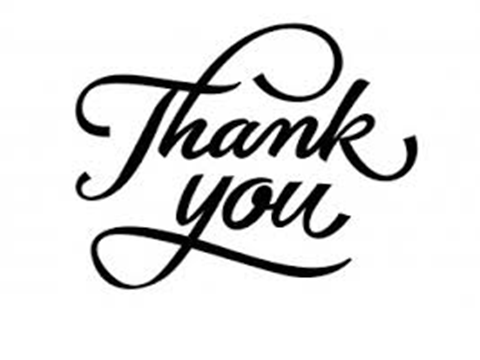